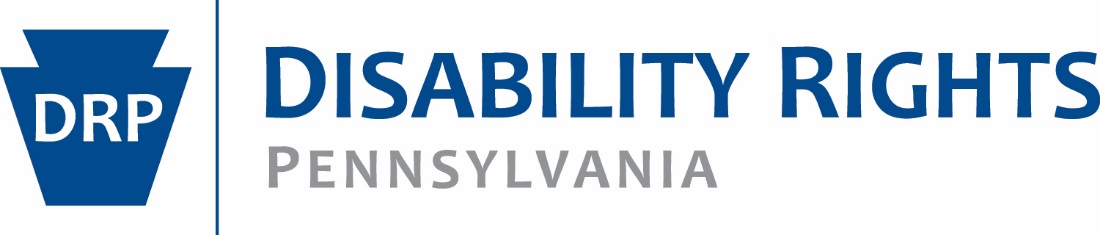 Leveraging Data to Advance Transportation Equity for People with Disabilities
Insights from the 2024 Transportation White Paper
Dale Verchick
Disability Rights Pennsylvania
This presentation is based on findings from the Transportation White Paper 2024, published by Disability Rights Pennsylvania (DRP) in October 2024. You can access the full report at www.disabilityrightspa.org
Introduction & Purpose
Why transportation equity matters
How data drives change
Overview of key findings
The Role of Transportation in Employment
Transportation as a bridge to employment opportunities
Key Data Point: PA employment rate for individuals with disabilities (39.4%) vs. national average (40.7%)
How transit barriers impact workforce participation
Understanding the Data Sources
Key Reports:
Annual Disability Statistics Compendium (UNH)
Travel Patterns of Adults with Travel-Limiting Disabilities (Bureau of Transportation Statistics, 2024)
Transportation & Economic Characteristics of People with Disabilities in Pennsylvania (ACS, 2019-2021)
DRP's Disability Advocacy Database (DAD)
Importance of firsthand accounts and surveys
Transportation Challenges Identified
Employment Impact: 71% of surveyed students cited transit as a barrier
Poverty Disparities: PA disability poverty rate (27.5%) vs. national average (25.4%)
Accessibility Issues: Common complaints in urban & rural transit services
Key Findings from Complaint Data
Most Frequent Issues:
Timeliness & Reliability (missed pickups/drop-offs)
Driver Professionalism & Training
Knowledge of Accessibility Features
High Complaint Transit Systems: Southeastern Pennsylvania Transportation Authority (SEPTA) (4,848 complaints), Lehigh and Northampton Transportation Authority (LANTA) (1,522 complaints), Pittsburgh Regional Transit (PRT) (447 complaints)
Policy & Advocacy Applications
How Protection & Advocacy (P&A) organizations can use this data:



Policy Change: Advocate for stricter accessibility enforcement

Funding Allocation: Support grant proposals for transit improvements

Legal Action: Address discrimination in transit services
Case Study – College Student Accessibility
DRP survey: 94% of students rely on transit for classes
65% reported missing classes due to transit issues
Advocacy need: Improved campus transit & paratransit services
Recommendations for Systemic Improvements
Short-Term Solutions:
Stricter enforcement of transit service quality
Increased driver training on accessibility
Long-Term Policy Changes:
Expanding funding for accessible transit infrastructure
Enhanced accountability for transit providers
Call to Action
For Policymakers: Support legislation for improved transit funding
For Advocacy Groups: Leverage statistics to push for reforms
For Community Members: Share transportation challenges and accessibility issues
OUR MISSION
Disability Rights Pennsylvania protects and advocates for rights of people with disabilities so that they may live the lives they choose, free from abuse, neglect, discrimination, and segregation.
VISION STATEMENT
A Commonwealth where people of all abilities are equal and free
This presentation is funded through a SSA grant agreement. Although SSA reviewed this document for accuracy, it does not constitute an official SSA communication. This presentation was created at U.S. taxpayer expense.